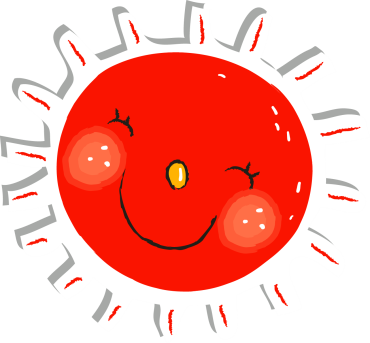 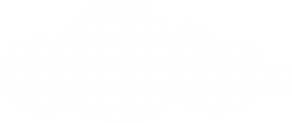 HÓA 8
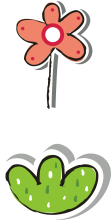 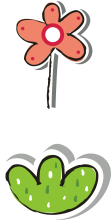 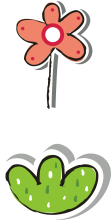 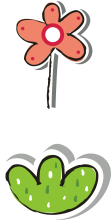 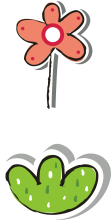 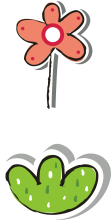 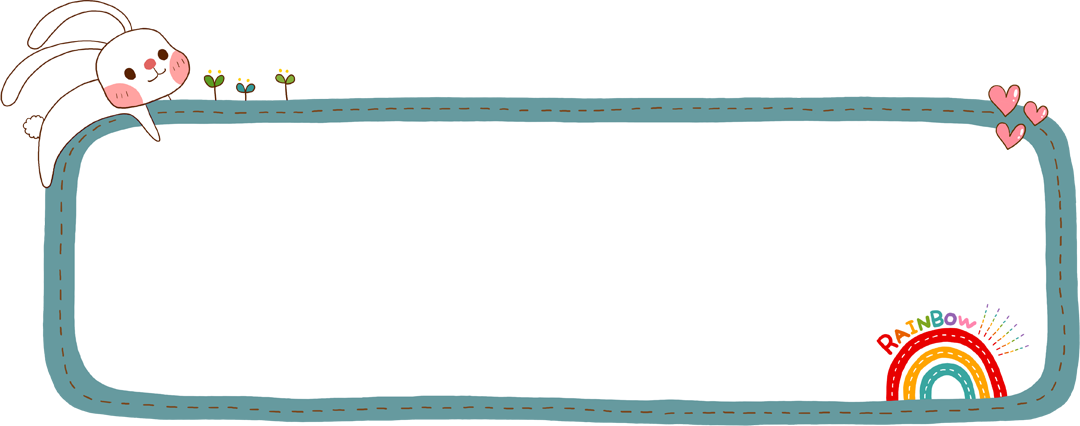 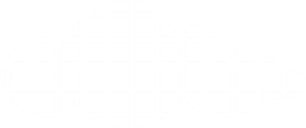 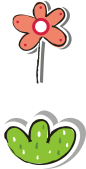 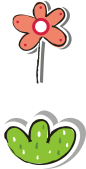 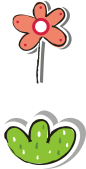 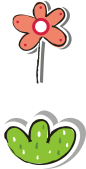 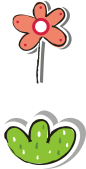 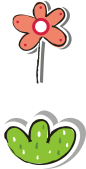 BÀI 4: NGUYÊN TỬ
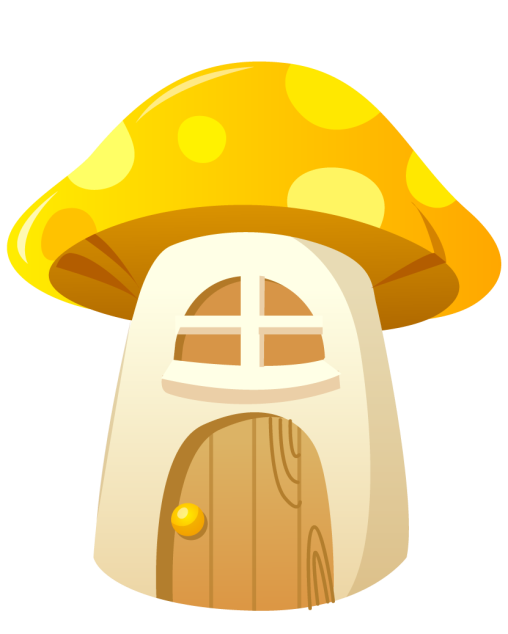 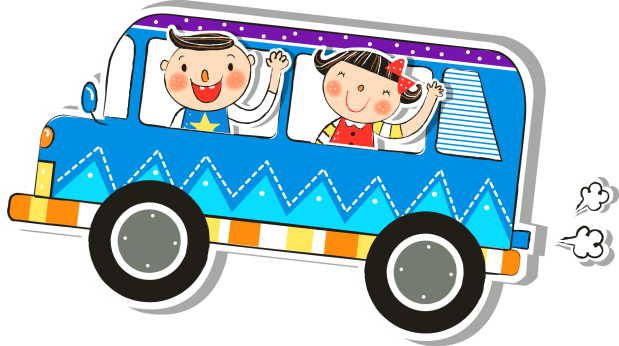 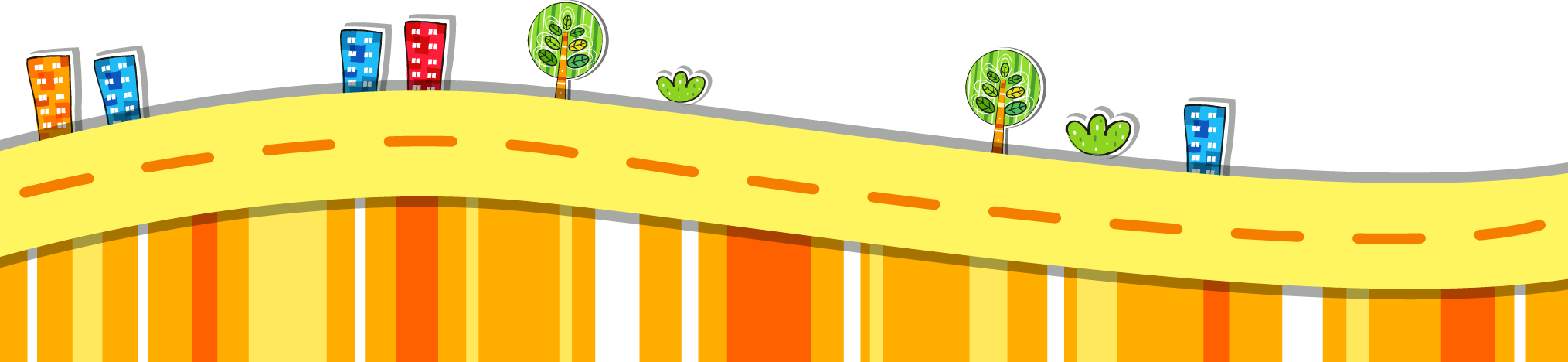 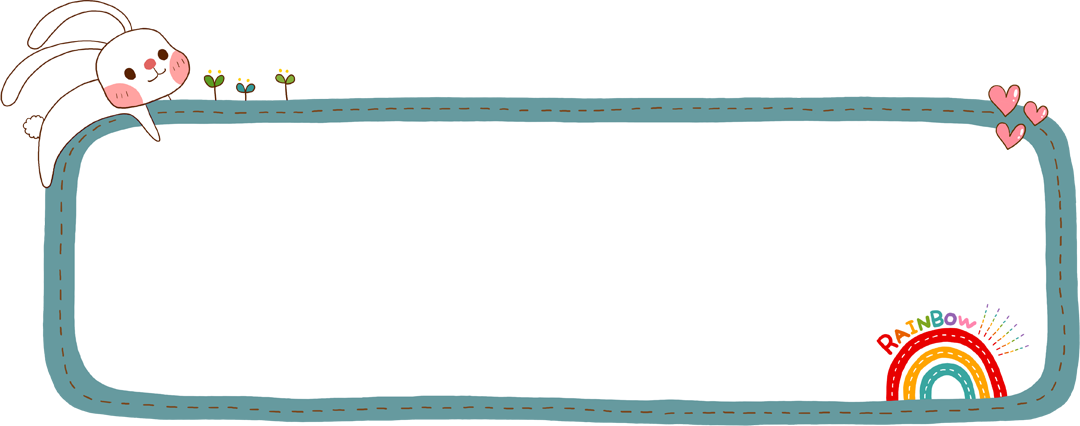 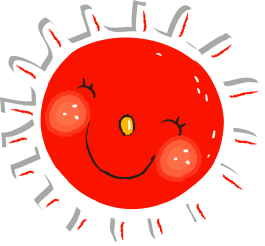 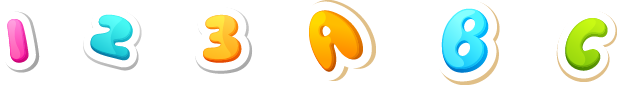 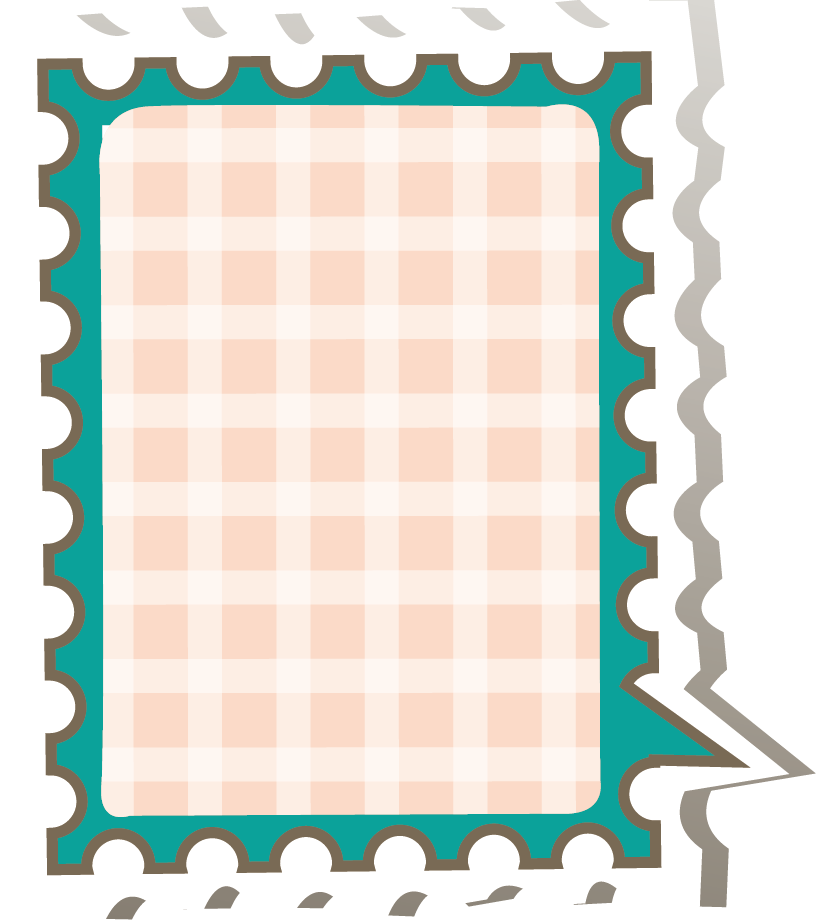 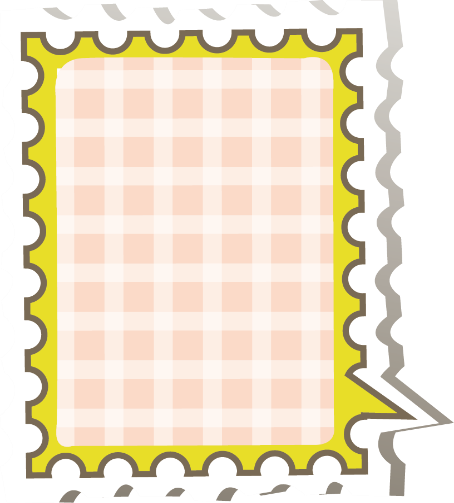 2
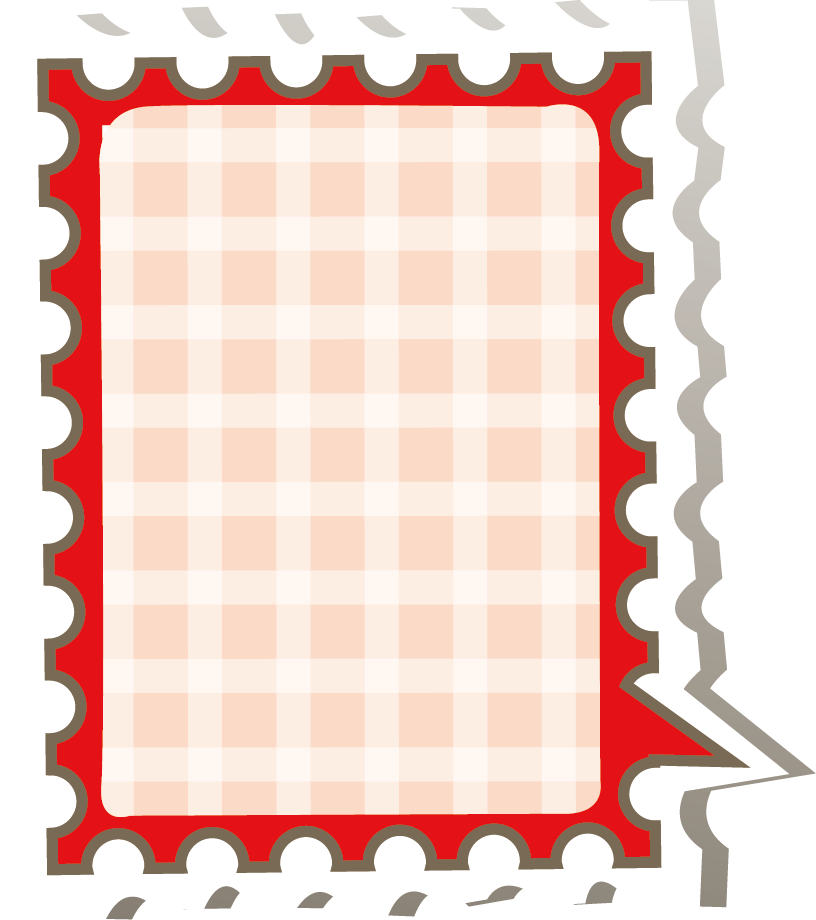 1
01
NỘI DUNG
02
Nguyên tử là gì?
Hạt nhân nguyên tử
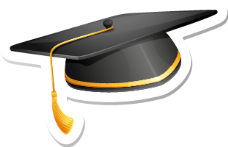 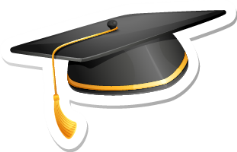 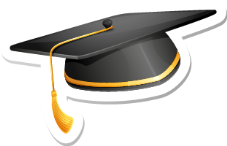 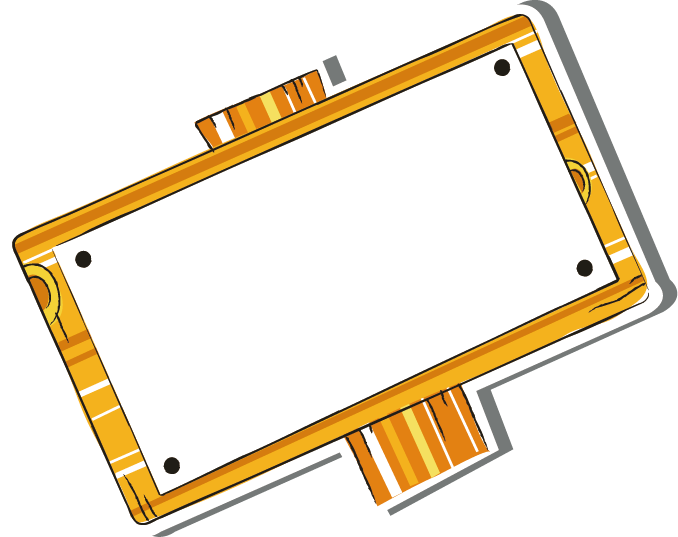 1. NGUYÊN TỬ LÀ GÌ?
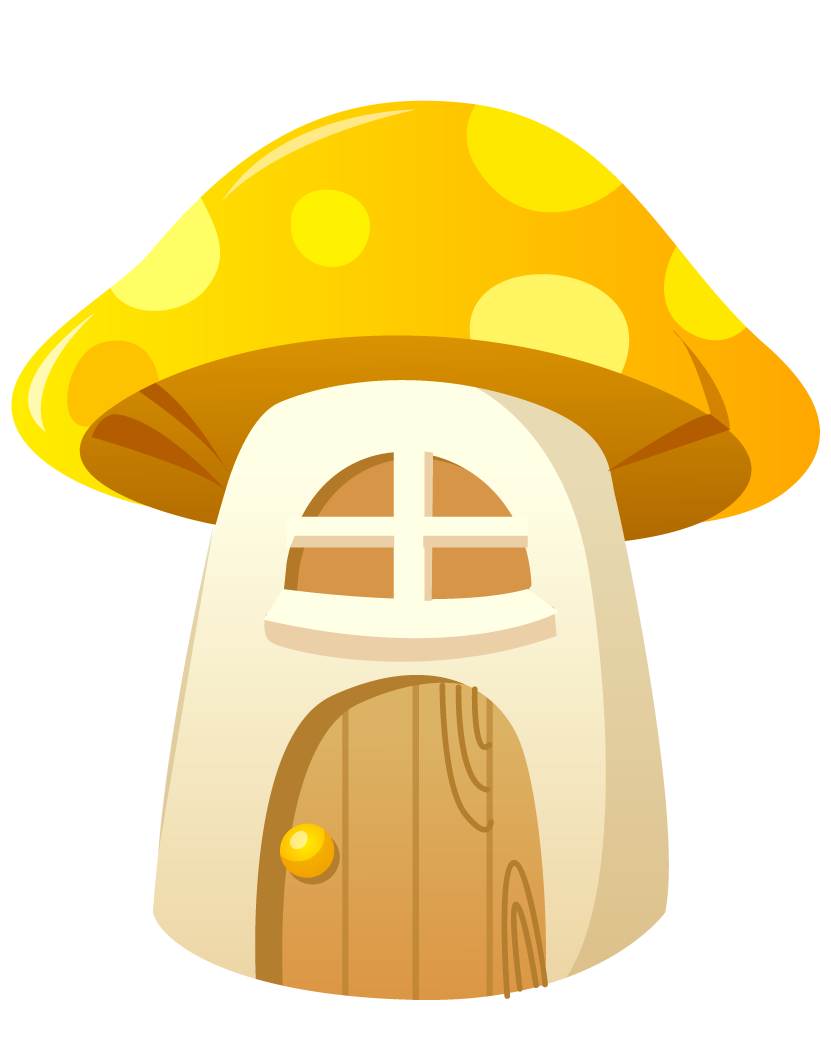 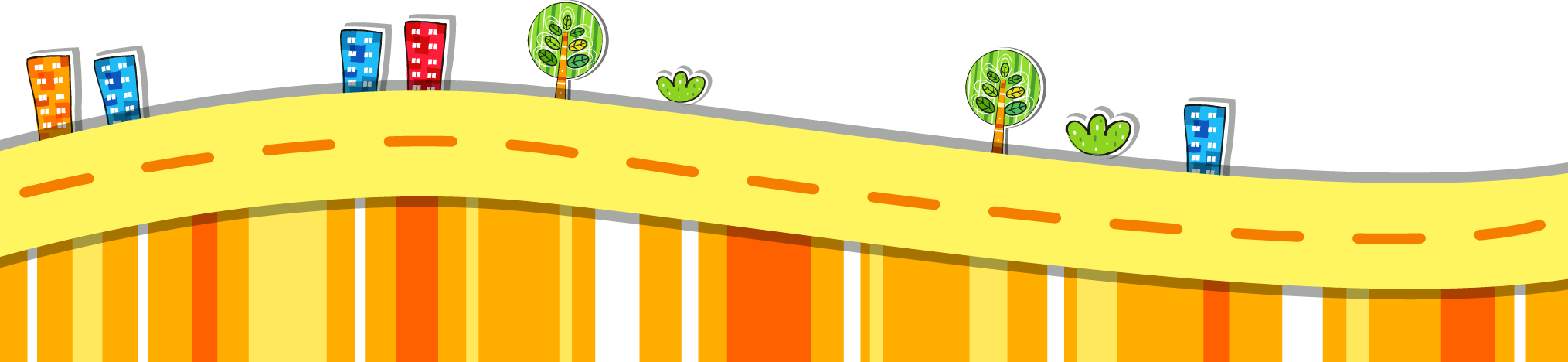 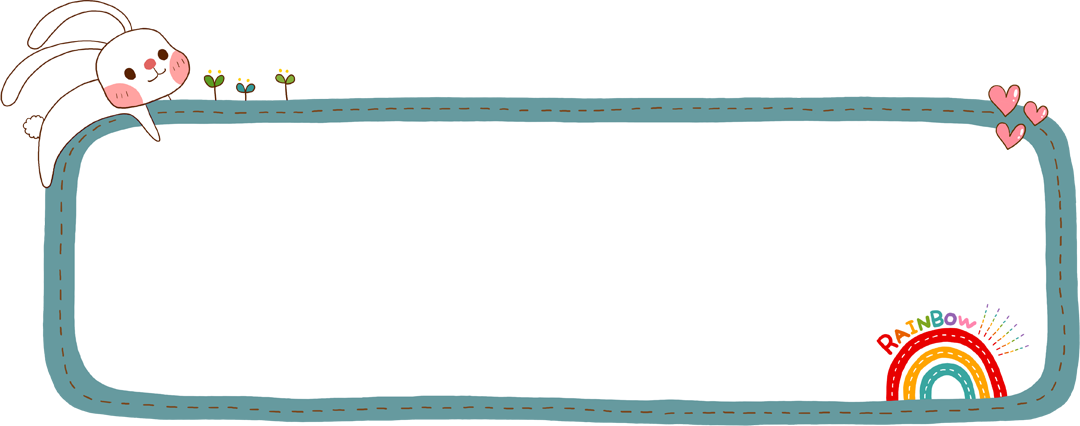 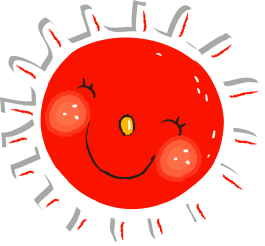 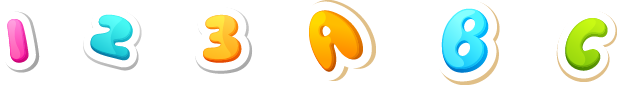 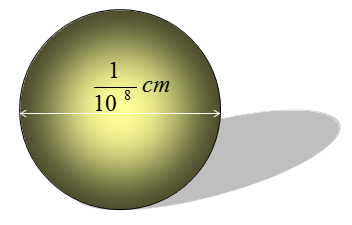 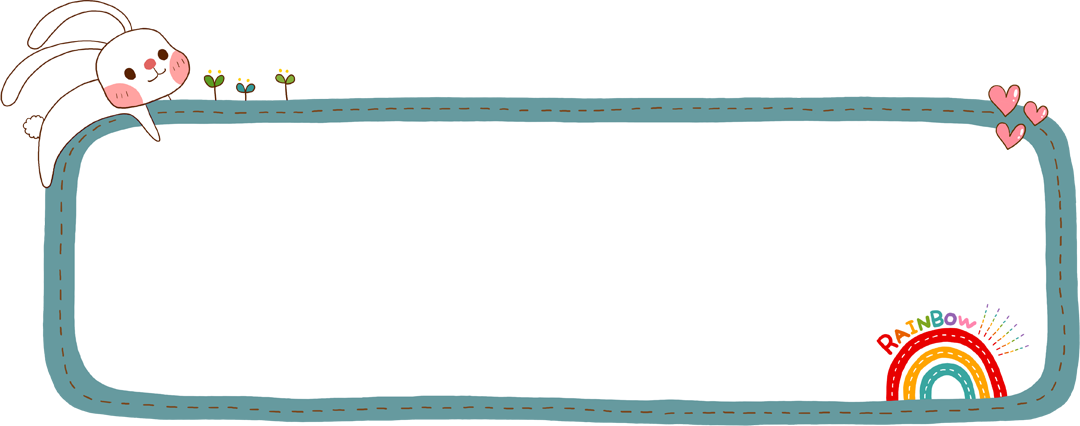 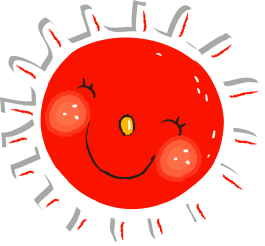 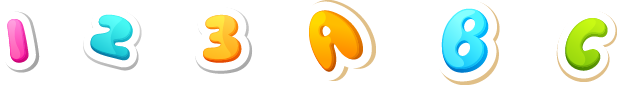 * Nguyên tử là hạt vô cùng nhỏ và trung hòa về điện.
* Nguyên tử gồm 2 phần:    - Hạt nhân nguyên tử
   - Lớp vỏ electron (gồm 1 hay nhiều electron mang điện tích âm)
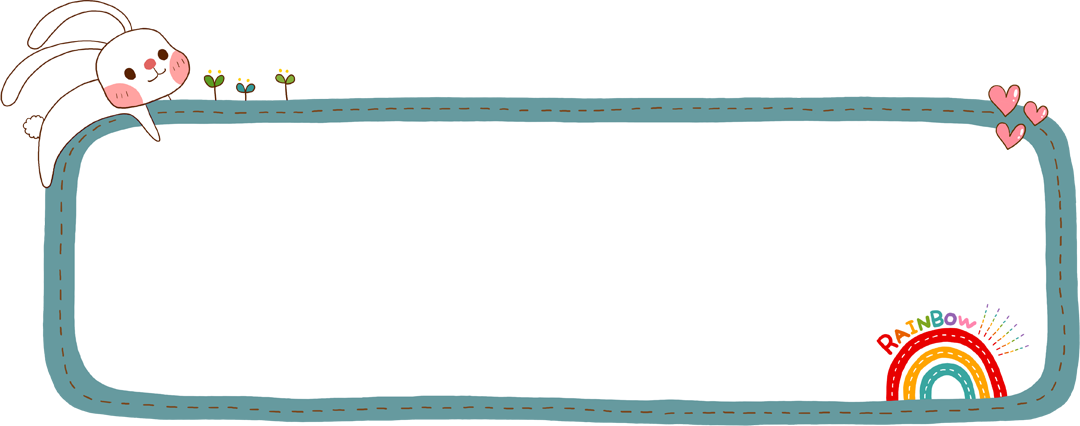 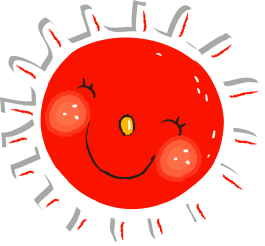 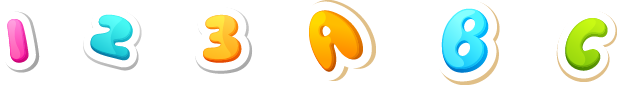 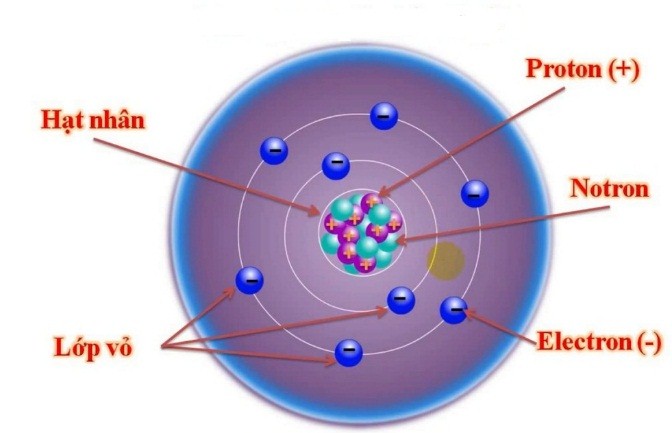 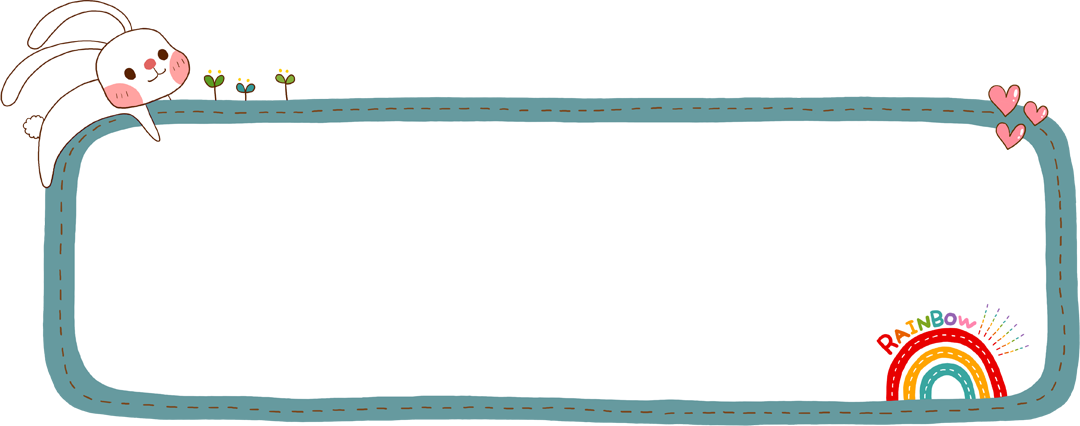 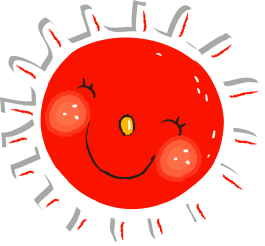 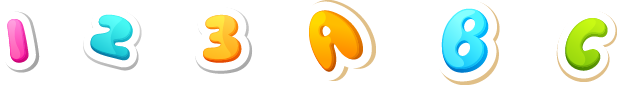 * Nguyên tử tạo bởi 3 loại hạt cơ bản:	- Hạt proton (p): mang điện tích dương (+)
	- Hạt nơtron (n): không mang điện tích
	- Hạt electron (e): mang điện tích âm (-)
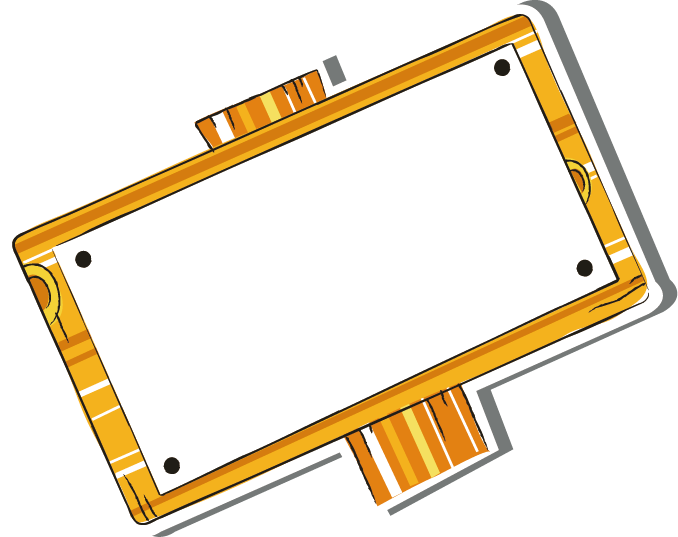 2. HẠT NHÂN NGUYÊN TỬ
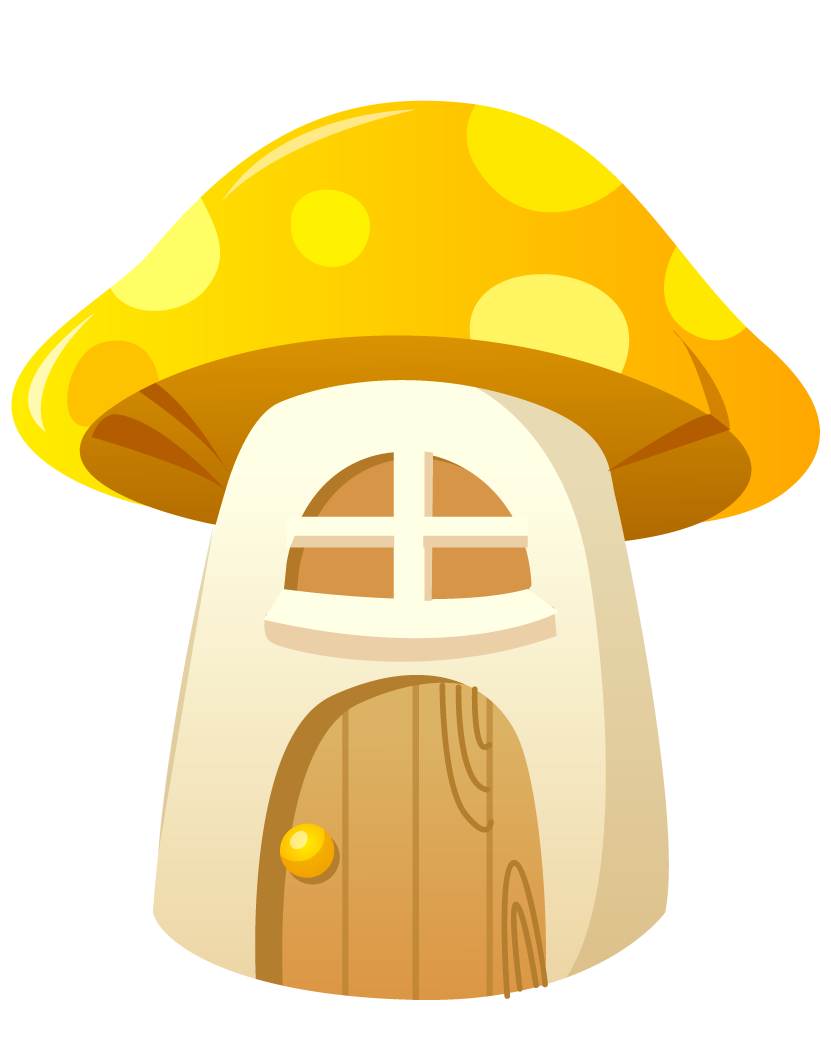 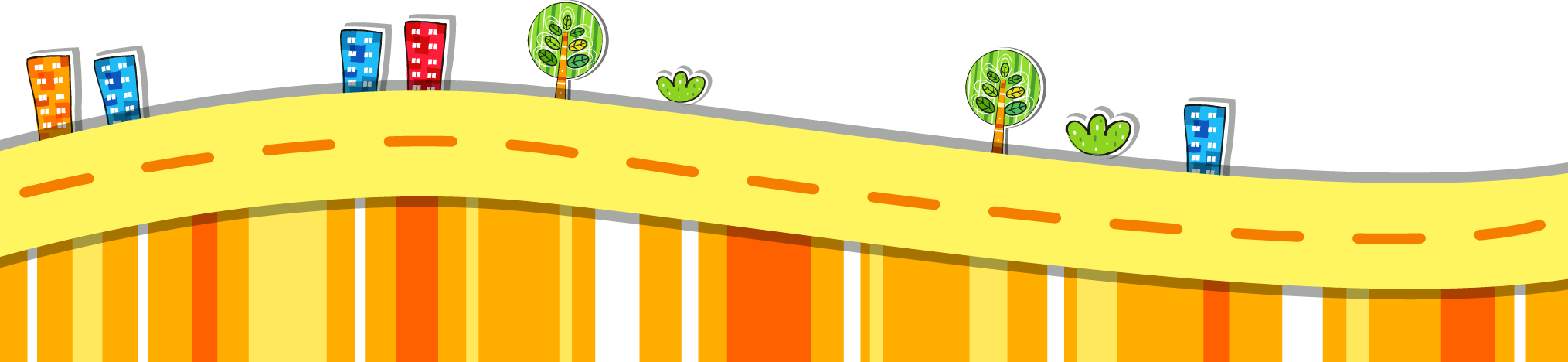 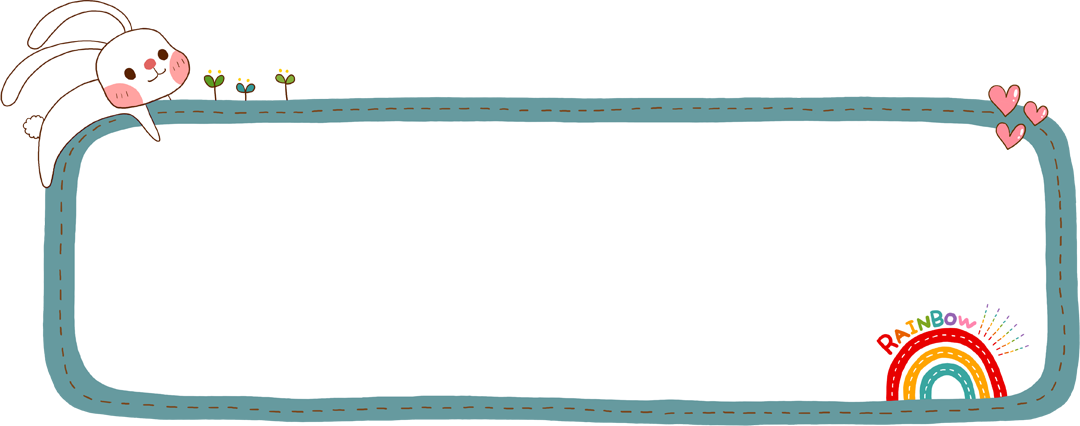 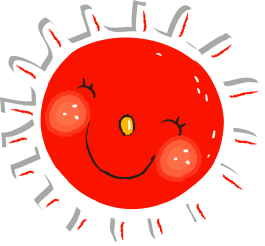 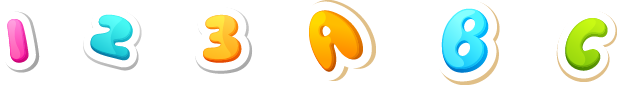 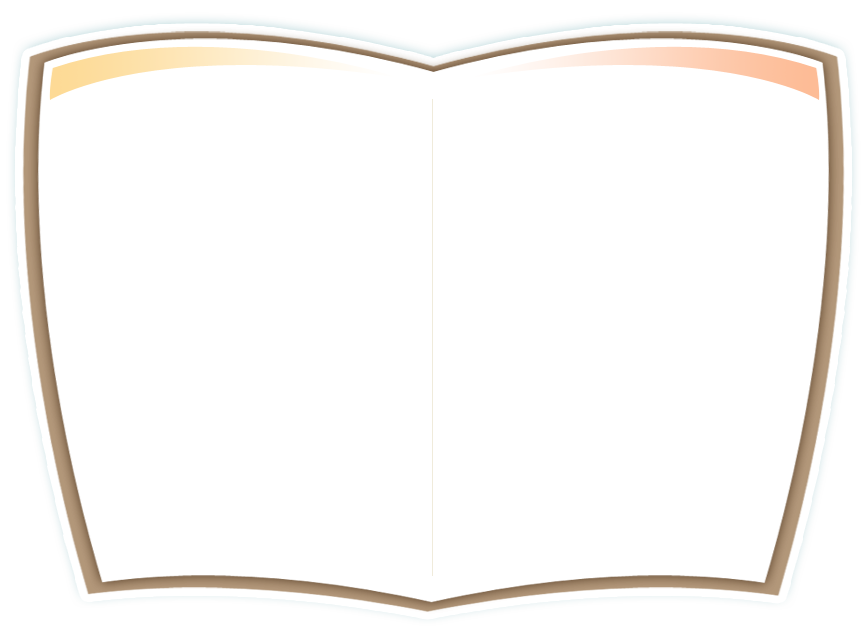 Hạt nhân ng.tử tạo bởi 2 loại hạt cơ bản:
Hạt proton (p): mang điện tích dương (+)
Hạt nơtron (n): không mang điện tích
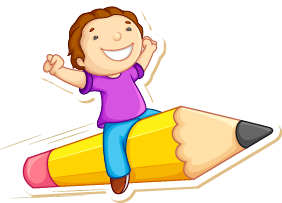  Hạt nhân mang điện tích dương.
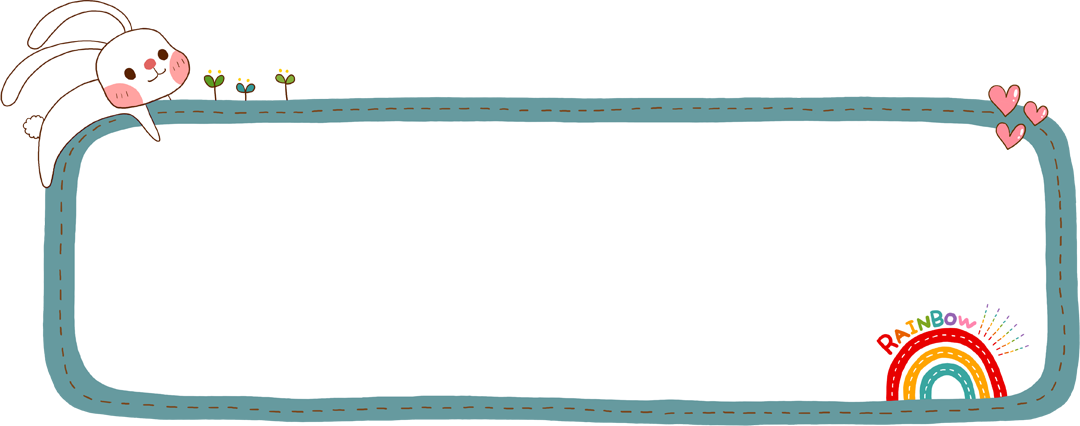 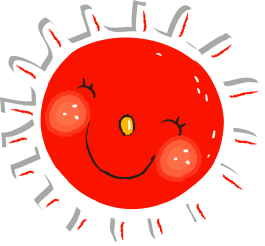 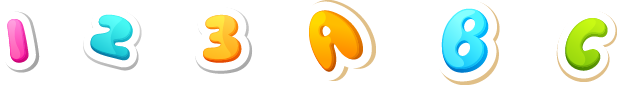 Nguyên tử cùng loại có cùng số p trong hạt nhân.
Trong nguyên tử, số p = số e
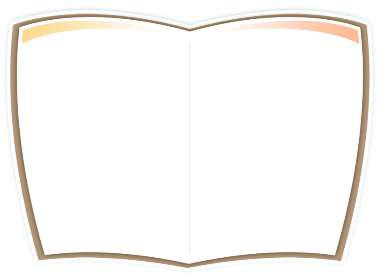 NGUYÊN TỬ
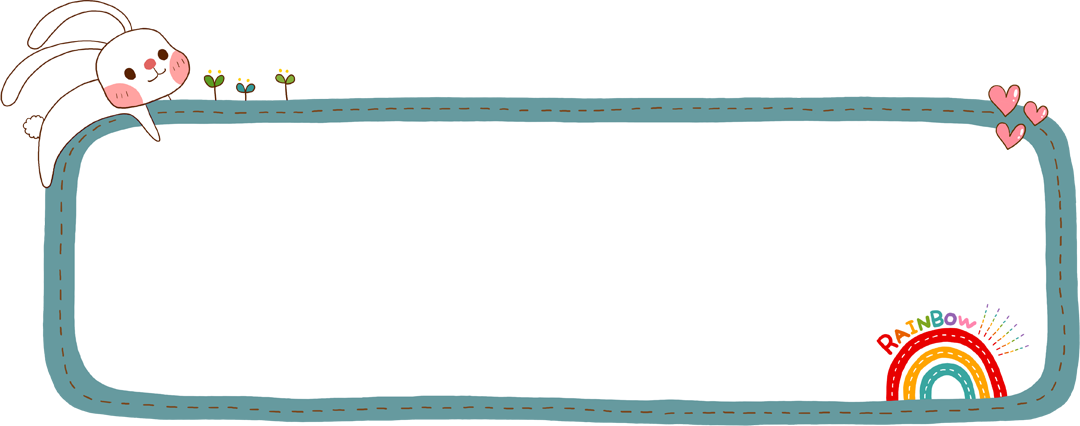 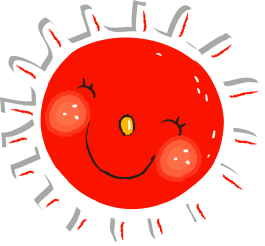 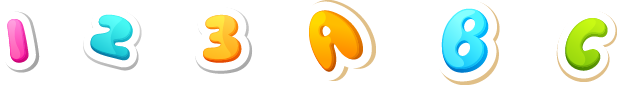 Khối lượng của hạt nhân được coi là khối lượng của nguyên tử.
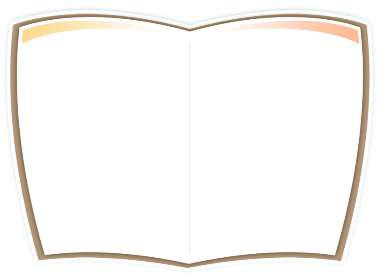 NGUYÊN TỬ
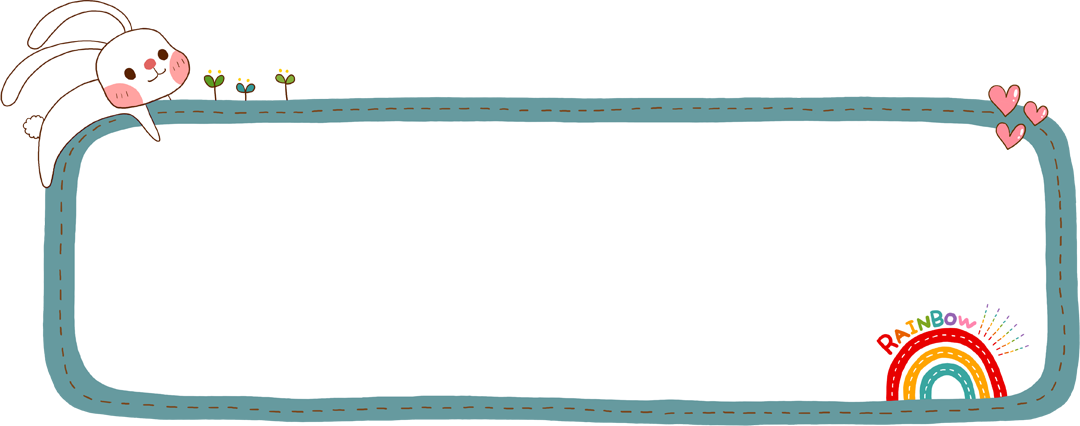 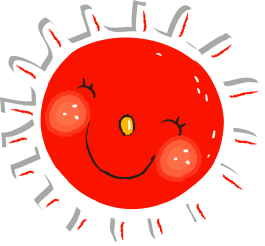 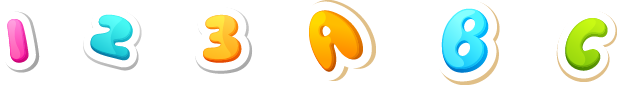 Điền từ hay cụm từ thích hợp vào chỗ trống:
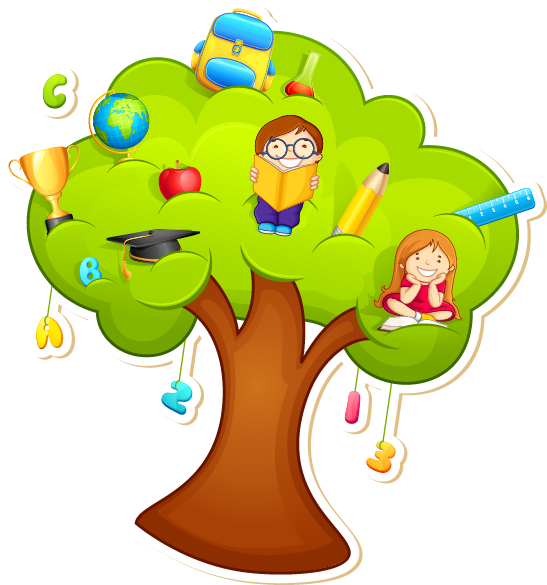 a. …………. là hạt vô cùng nhỏ và trung hòa về điện.
b. Hạt nhân mang điện tích ………., tạo bởi hạt …………. và hạt ………….
c. Nguyên tử ……………. có cùngsố proton trong hạt nhân.
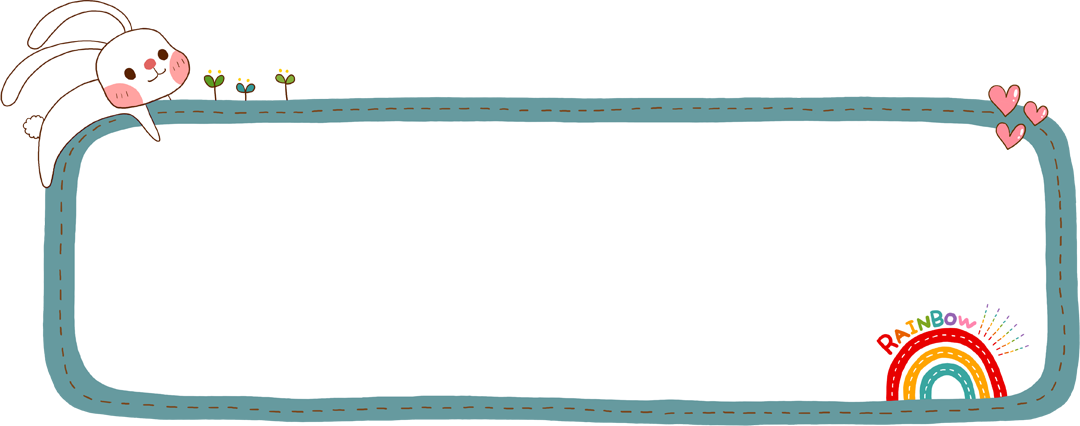 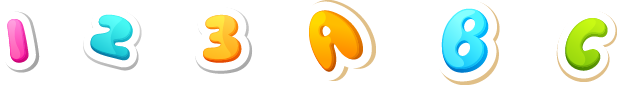 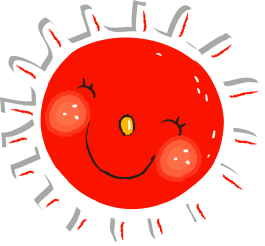 p
n
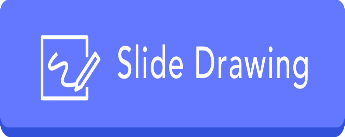 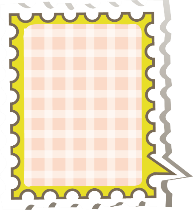 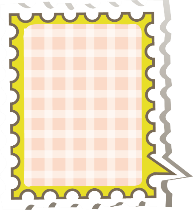 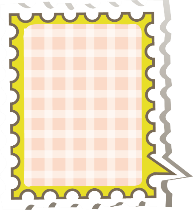 1.e
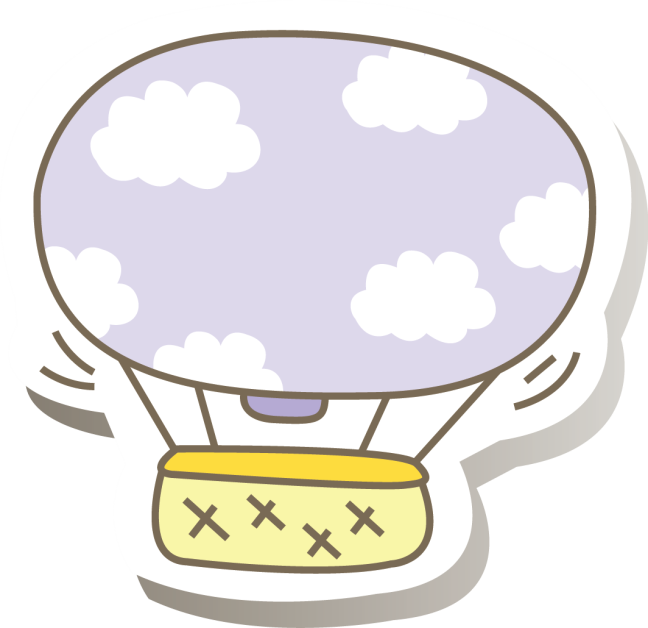 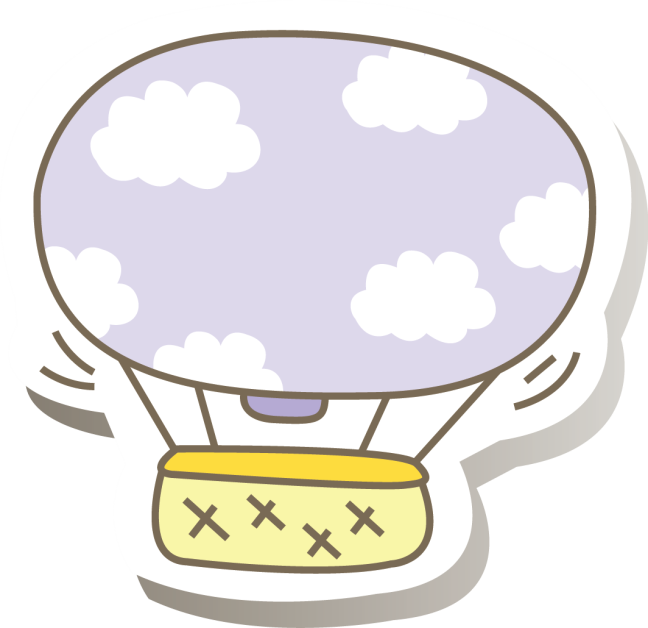 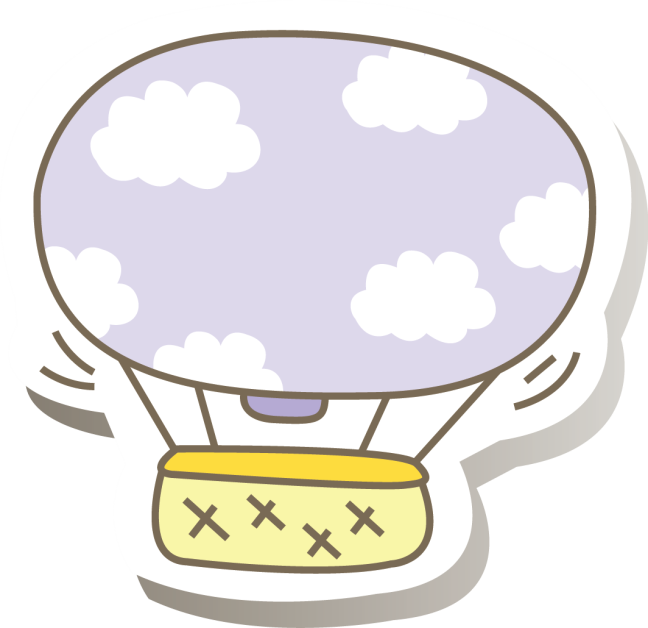 điện tích âm
a. điện tích dương
không mang điện tích
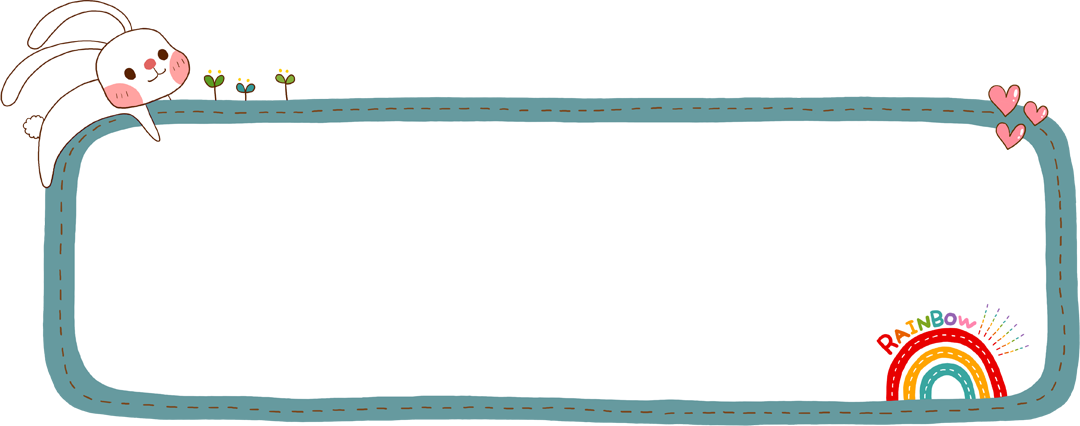 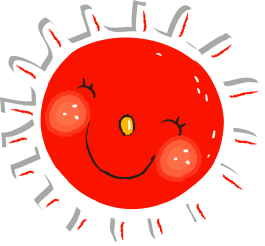 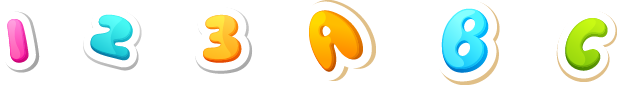 A:
B:
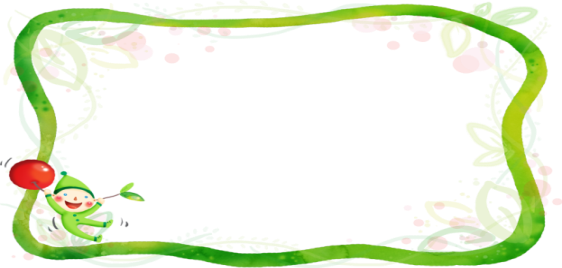 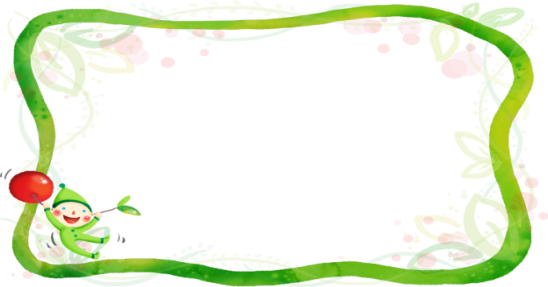 p, n, e
p, n
Hạt nhân nguyên tử tạo bởi loại hạt nào sau đây?
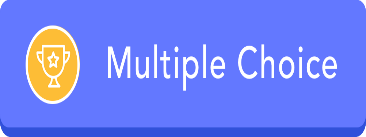 D:
C:
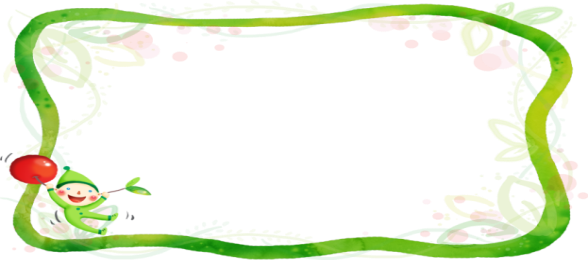 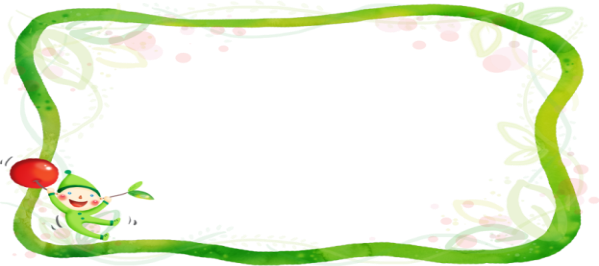 n, e
p, e
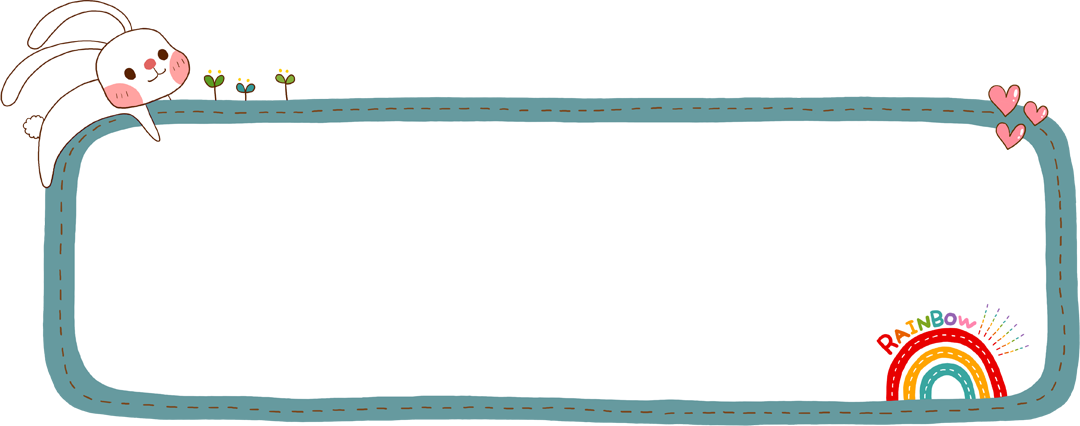 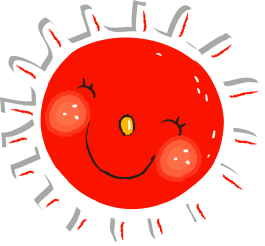 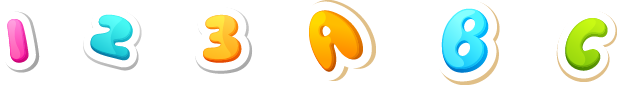 Phát biểu nào sau đây là đúng?
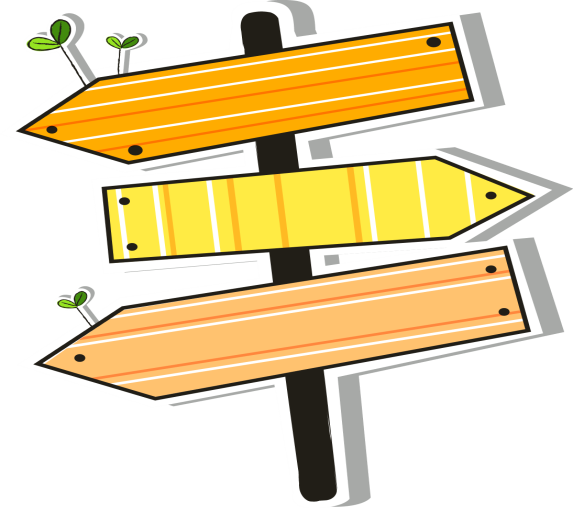 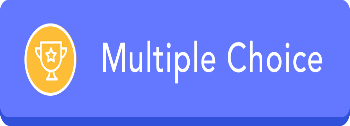 A
Trong ng.tử, số hạt p luôn bằng số n.
B
Trong ng.tử, số hạt p bằng số hạt e.
C
Trong ng.tử, số hạt n bằng số hạt e.
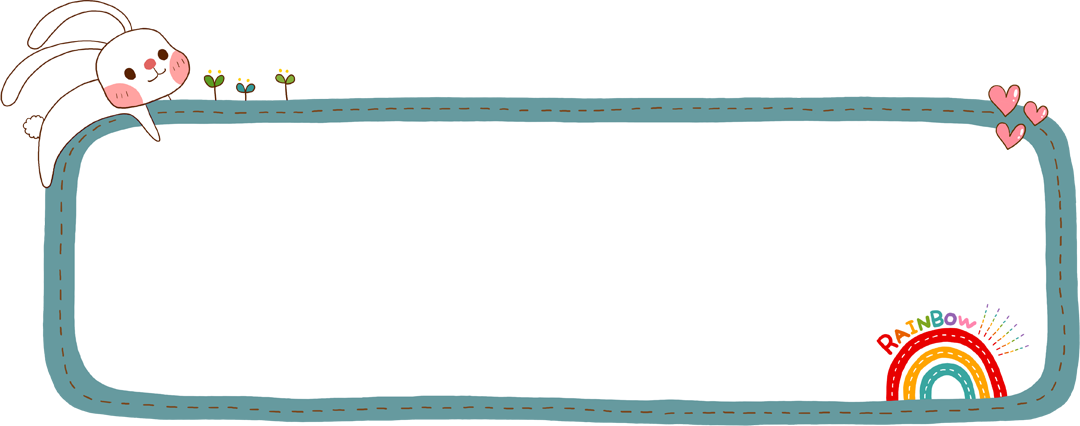 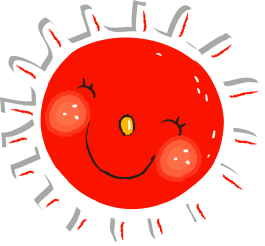 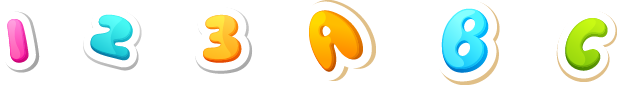 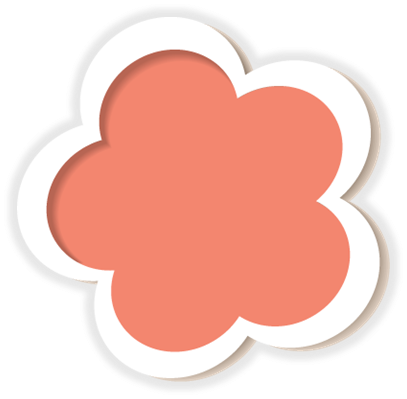 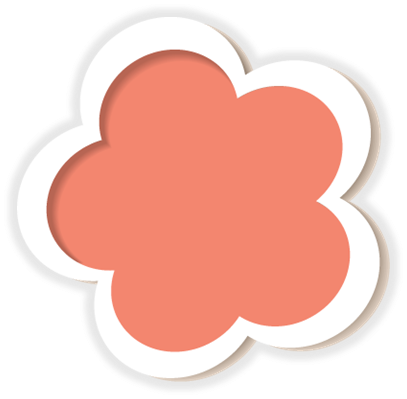 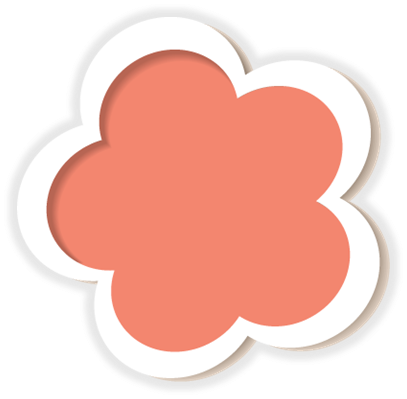 số 
proton
số 
nơtron
số electron
Những nguyên tử cùng loại có cùng số hạt nào trong hạt nhân?
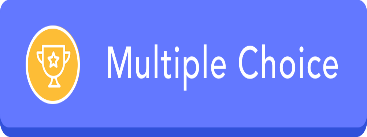 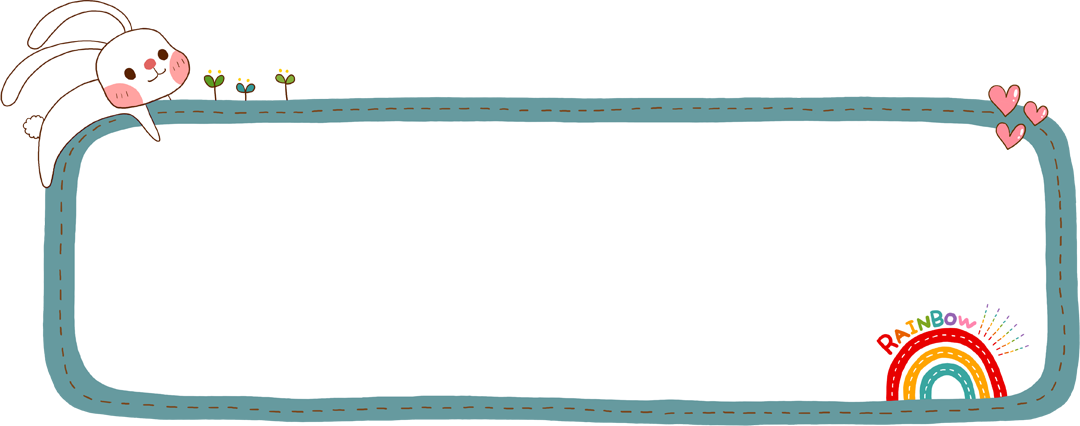 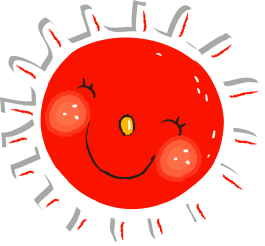 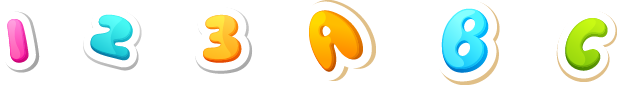 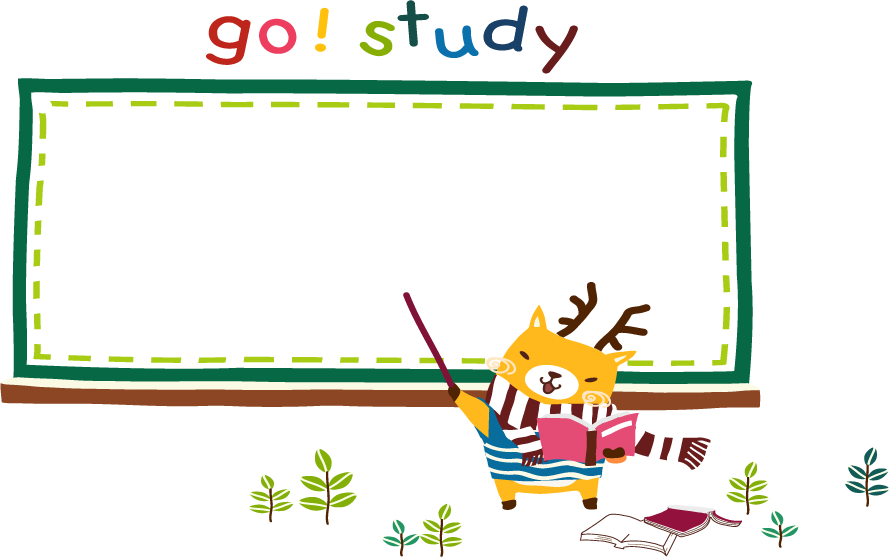 HƯỚNG DẪN VỀ NHÀ
HÓA 8
Thank you
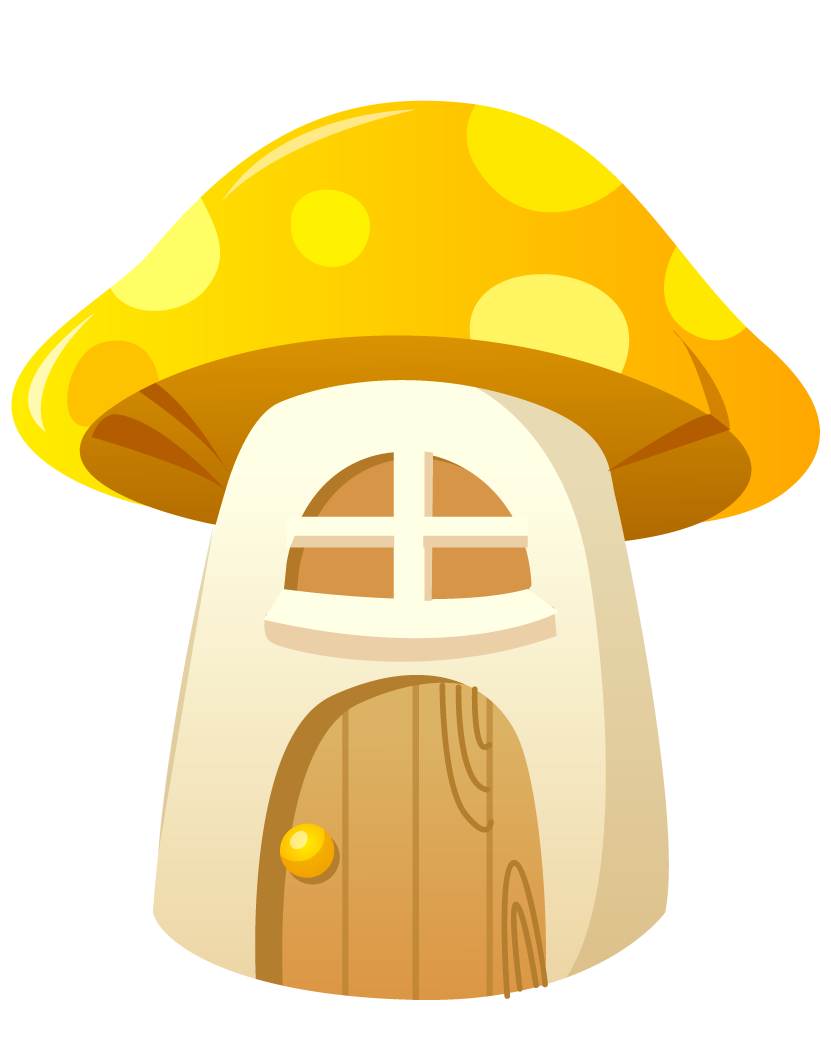 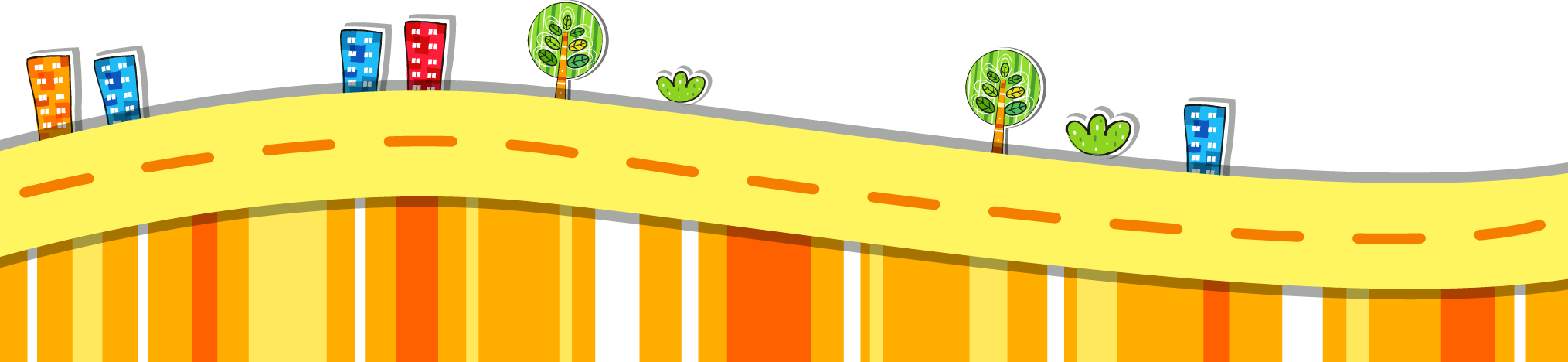 A:
B:
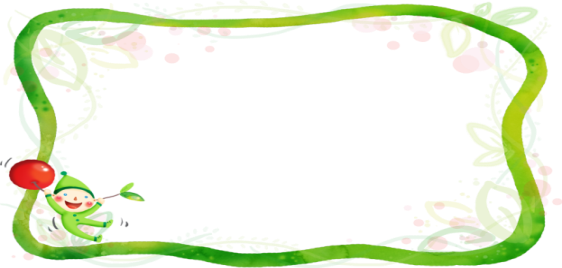 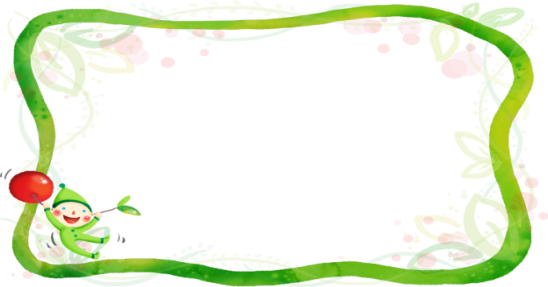 p, n, e
p, n
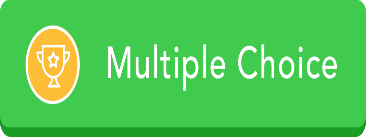 D:
C:
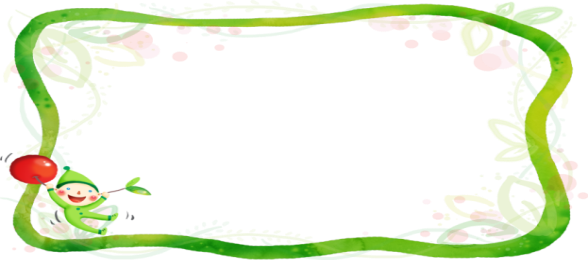 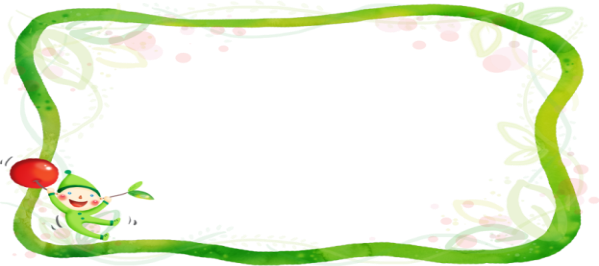 n, e
p, e
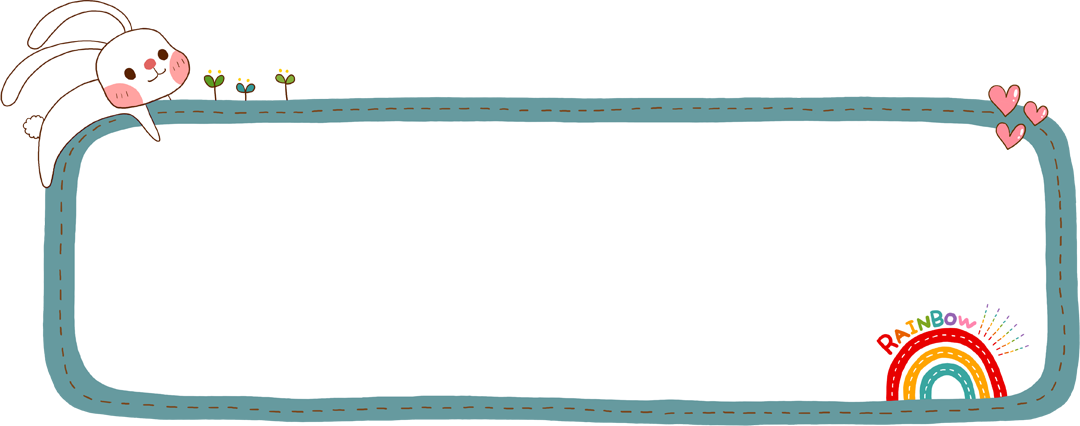 Hạt nhân nguyên tử tạo bởi loại hạt nào sau đây?
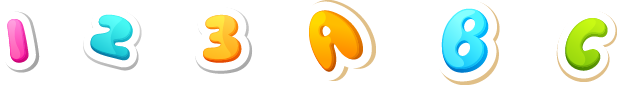 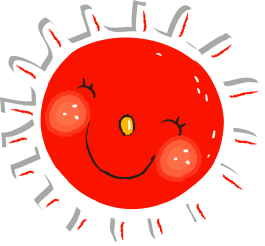 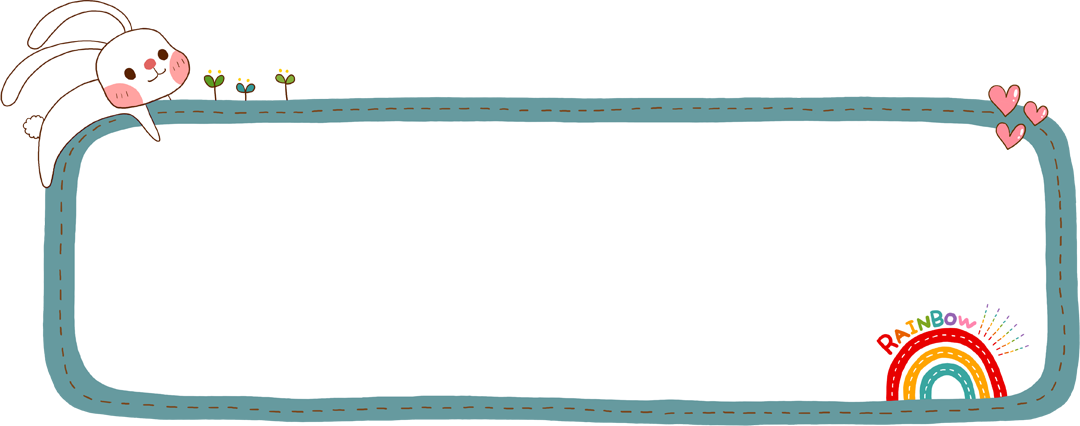 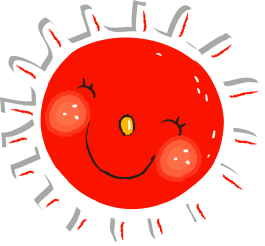 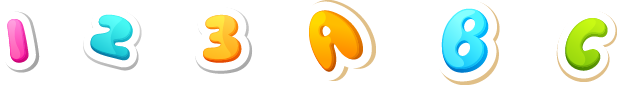 A:
B:
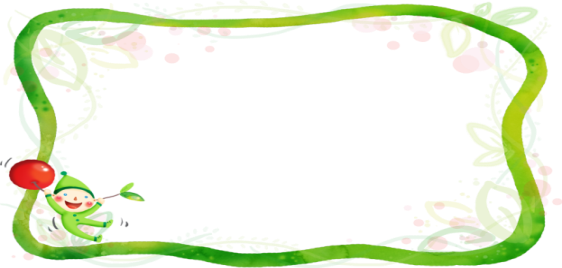 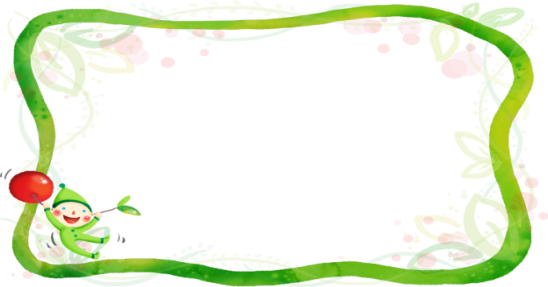 p, n, e
p, n
Hạt nhân nguyên tử tạo bởi loại hạt nào sau đây?
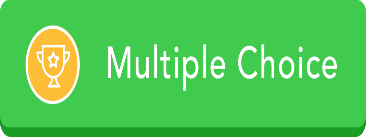 D:
C:
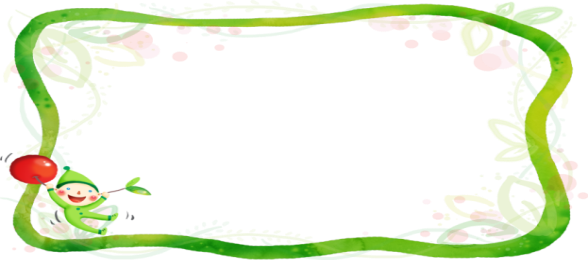 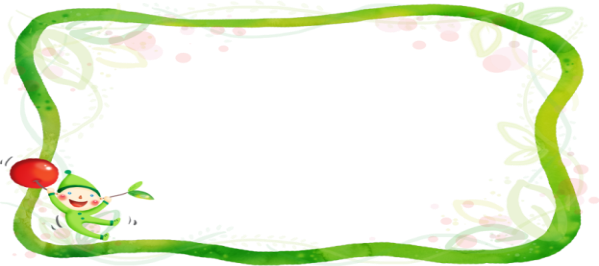 n, e
p, e